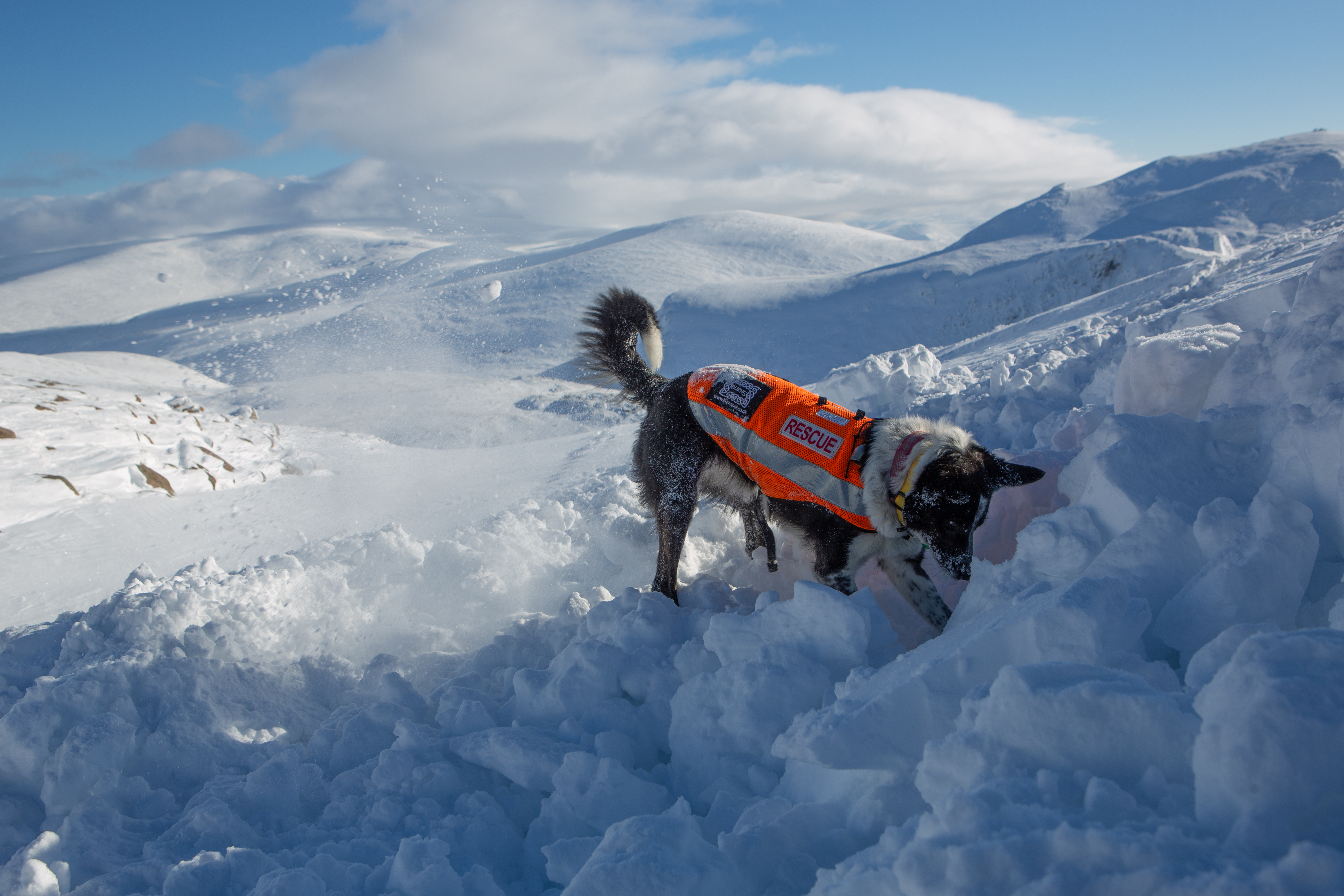 Rob Grange ICAR 2022
Past, Present and Future of 
working search dogs
Trends and changes in search dog callouts
Aims of this presentation
To look at what callouts we have an how they change over time
What conclusions can we draw from the information?
To open a discussion about what our next generation of search dogs will do
To be quick because it’s nearly lunch
And to ask the question :
When we talk about our future
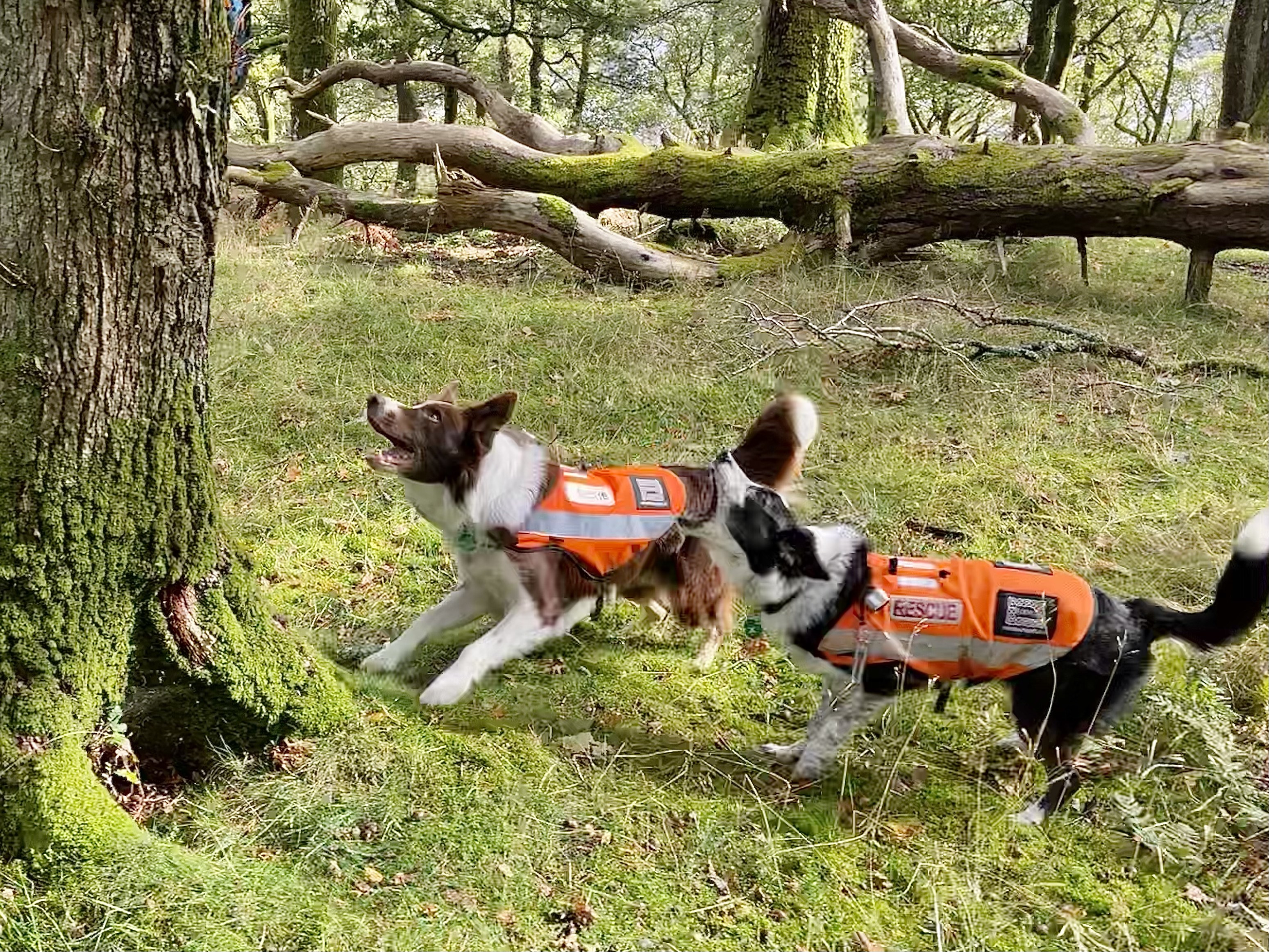 aRe we barking up the right tree?
Changing callouts
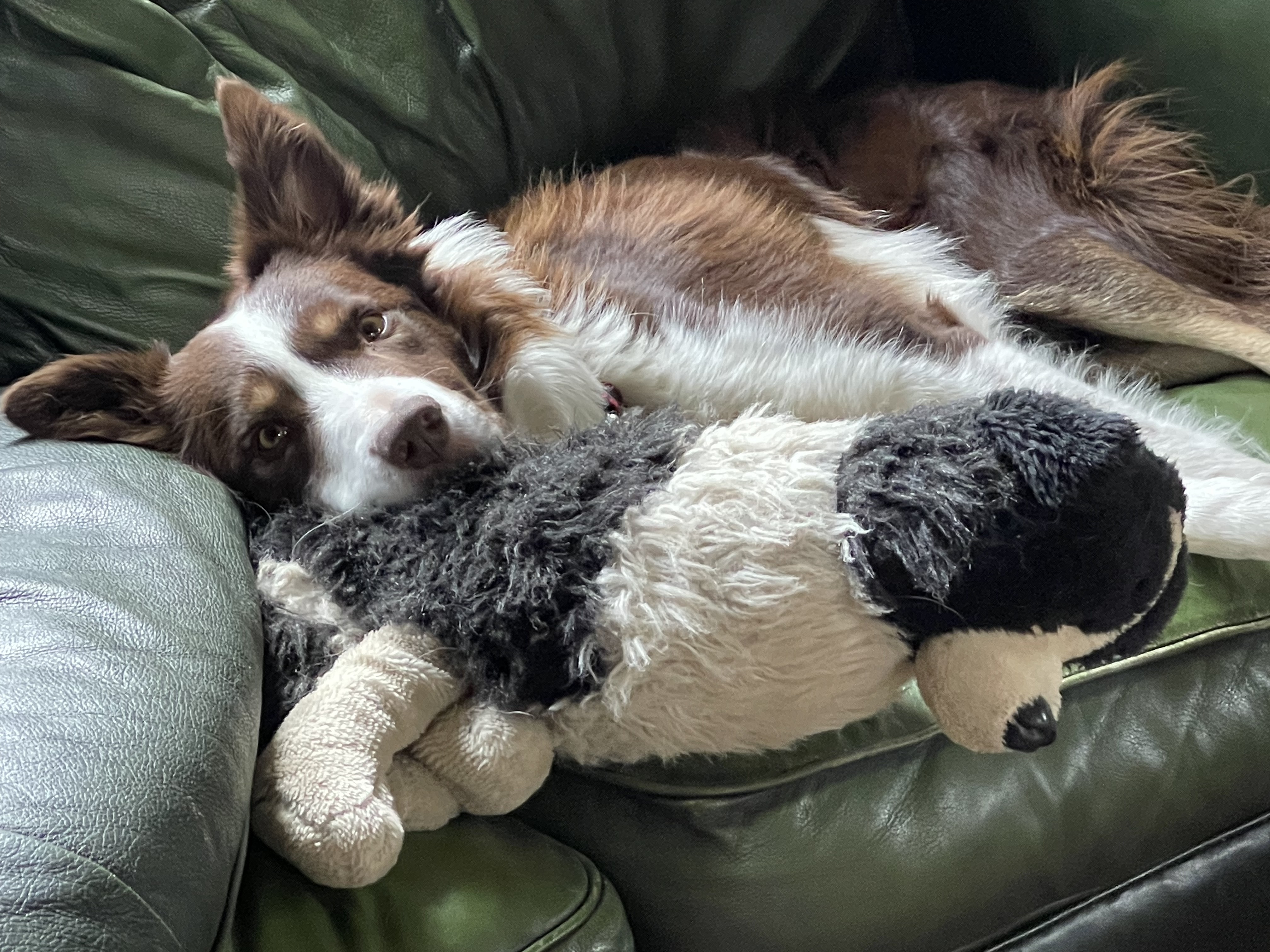 Why ask the question?
LDMRSDA has had a large change in callouts
Is this reflected world wide and in all disciplines?
No one wants a board search dog!
[Speaker Notes: Big change in callout numbers in the last 10 years
We are putting a lot of effort into getting people trained and they are not doing a large number of callouts
We want to ask is this reflected world-wide and what disciplines are effected]
callout information
I sent out a a quick questionnaire to give us some idea
Small amount of data
2 main data sets
Thank you to all the associations that helped, 
I will buy you your beer in the bar later
Data  -  the wrong solution
A little story, nothing to do with search dogs
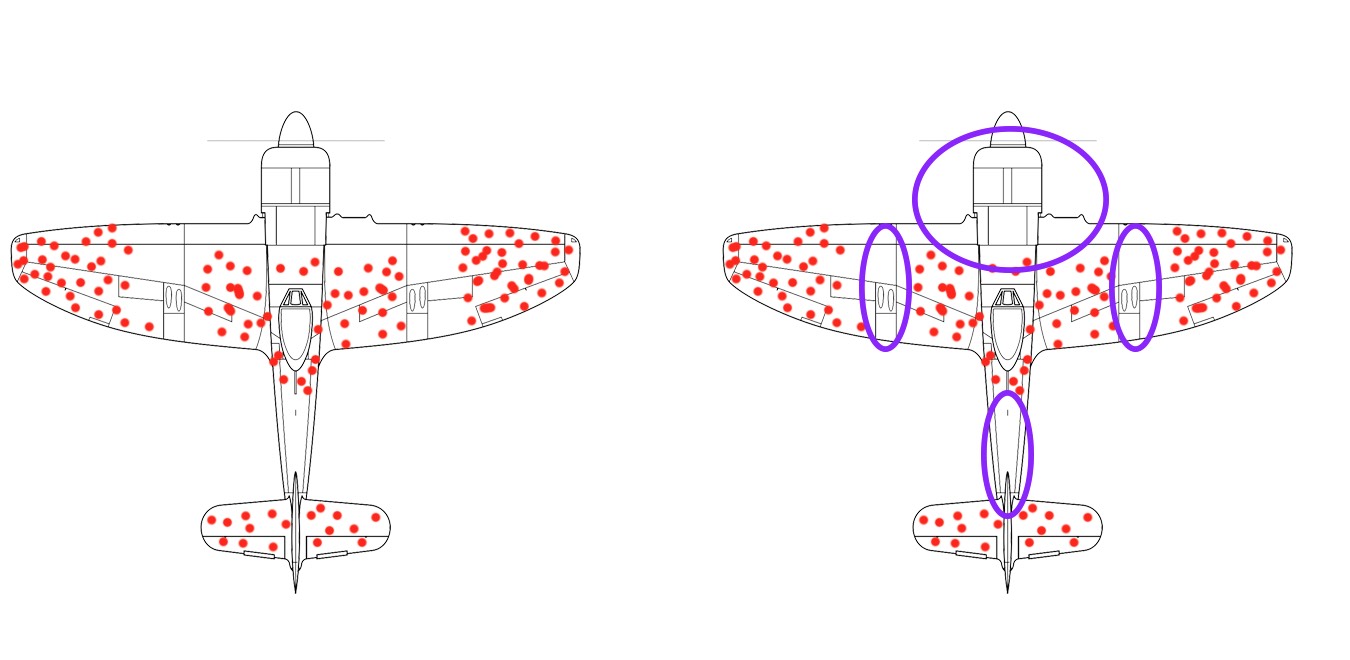 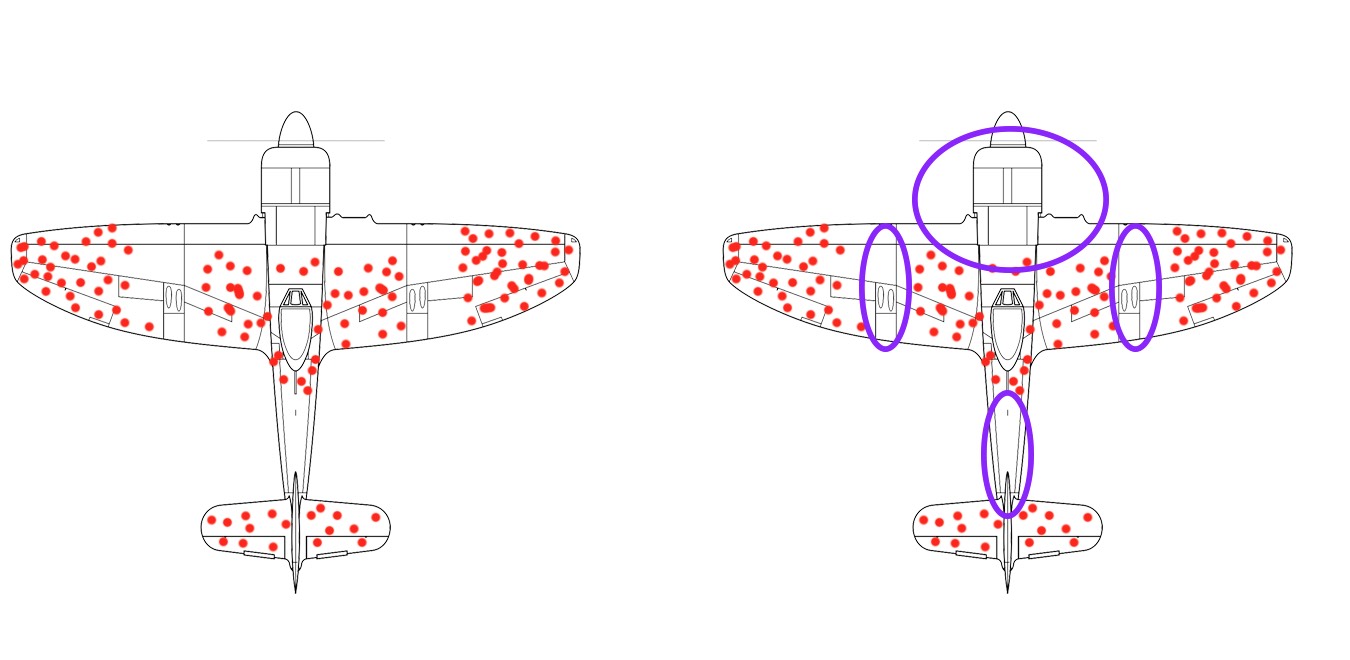 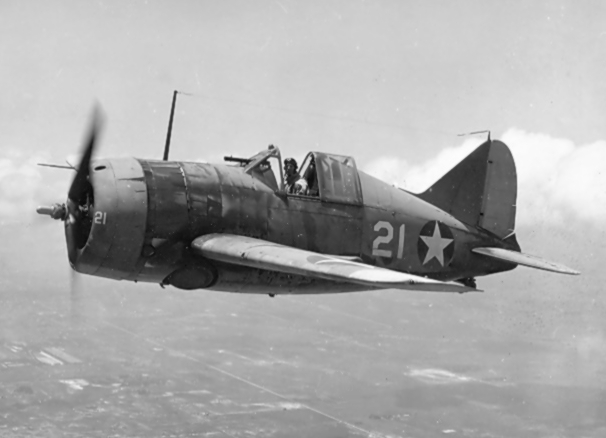 Look at the data with an open mind
The solution might not be what you see but what is missing
[Speaker Notes: Bomer pic
WW II, American navy had a problem,  Many aircraft were getting shot down      to help solv   After each mission, the bullet holes painstakingly recorded.
																																							(show picture).     
solution was simple  Increase the armour to these        BUT 		Hungarian statistician-Abraham Wald - critical flaw in the analysis

Missing Every plane that had been shot down  					real solution to protect the areas without holes         

solution might not be in you see, but what is missing]
Avalanche Statistics        2011 - 2021
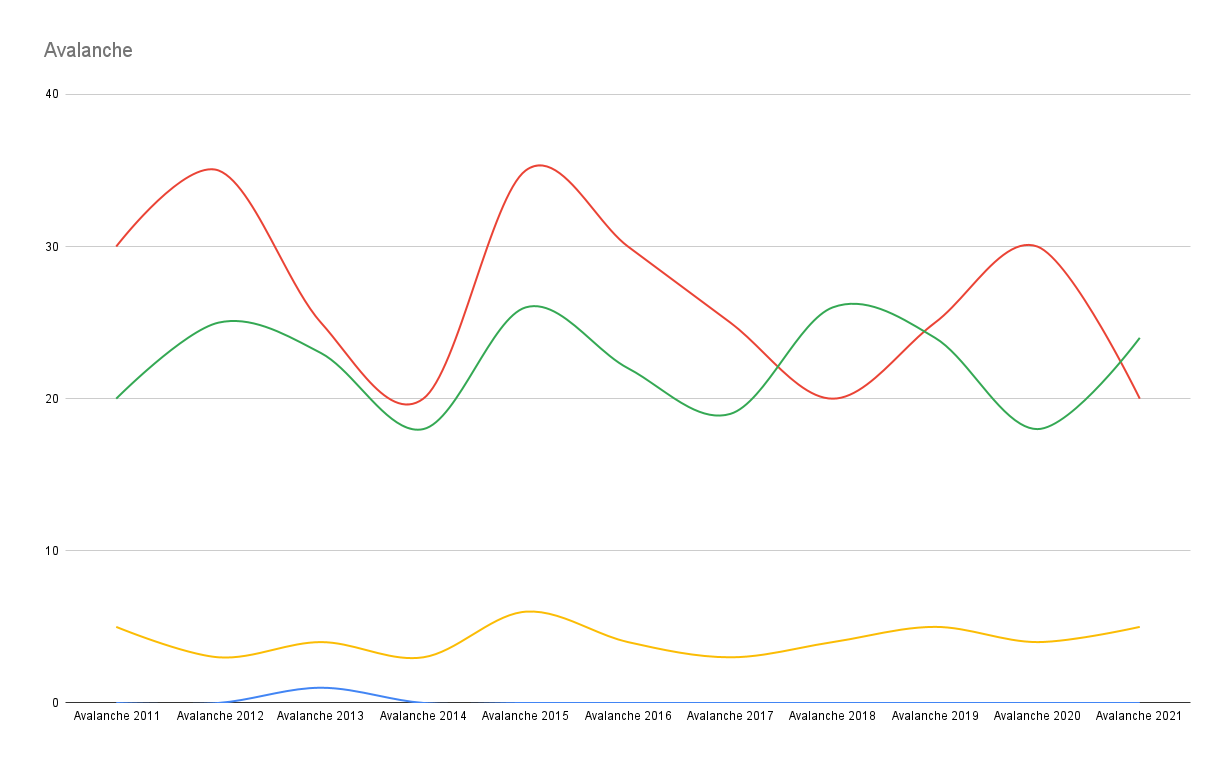 Fluctuations
Trends over time
Is it all ok?  
Climate change
Terrestrial Statistics        2011 - 2021
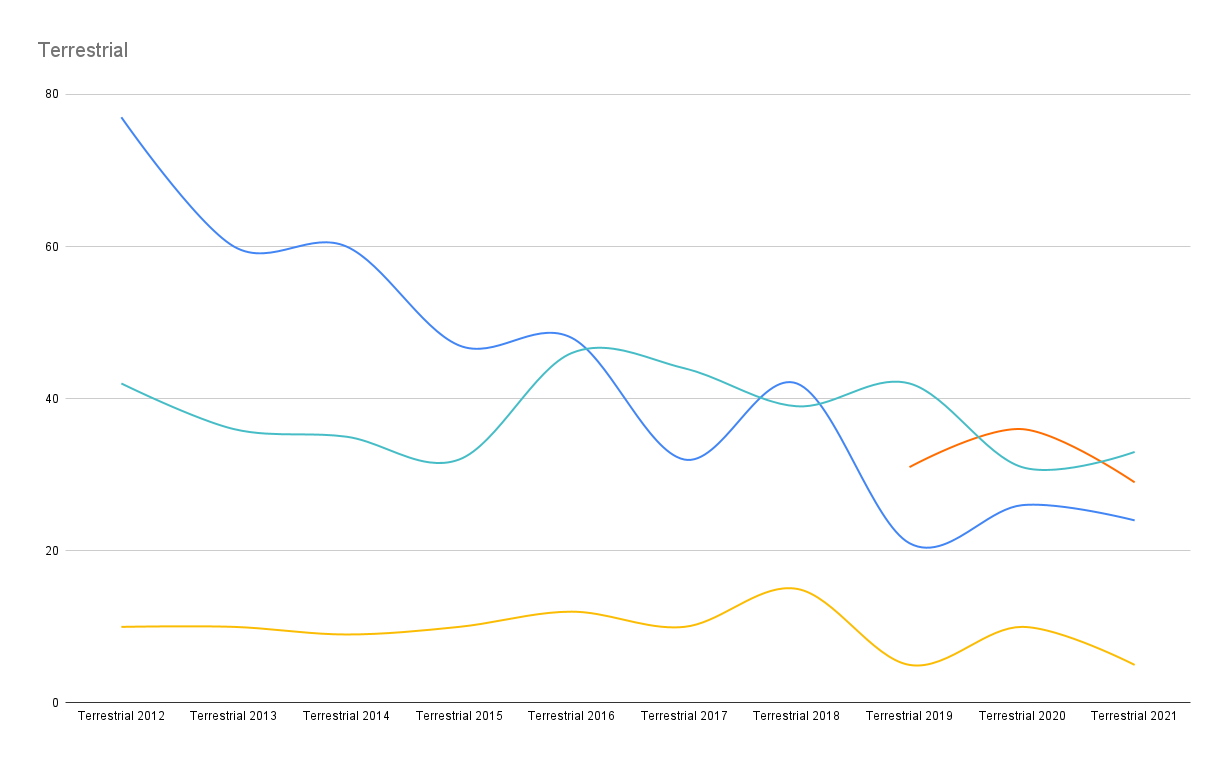 Change over time
No one bucking the trend
Technology making a difference
Are our casualties changing?
[Speaker Notes: callouts for people being lost have gone up
number searches has gone down
Use of phones And  phone find systems]
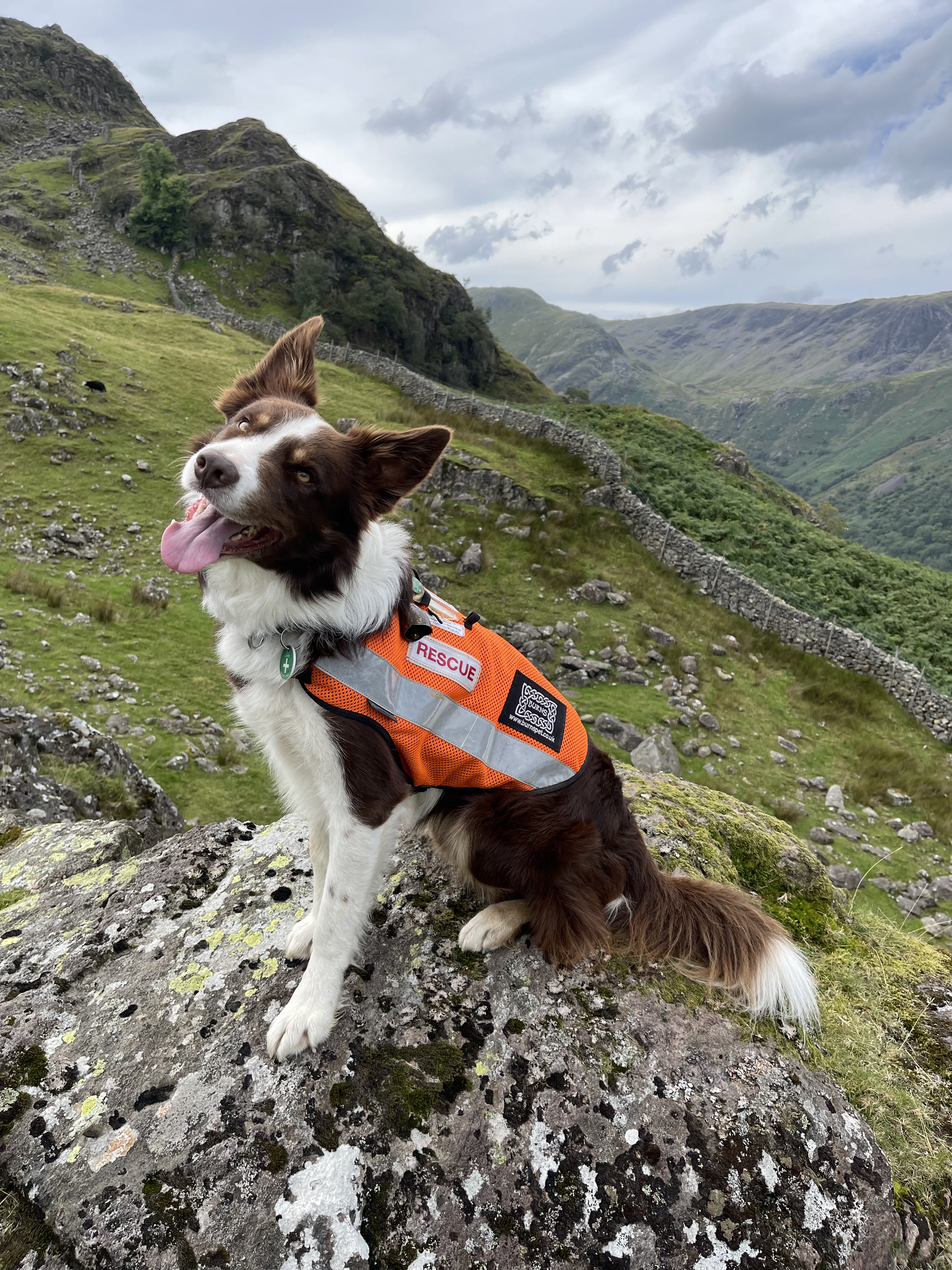 Terrestrial
types of missing person
Fewer missing unhurt walkers
Similar number of fatal or serious injury 
Similar or Increased number of dementia
Similar or Increased number of despondent
[Speaker Notes: Generalised information for the UK, I would like to get stats]
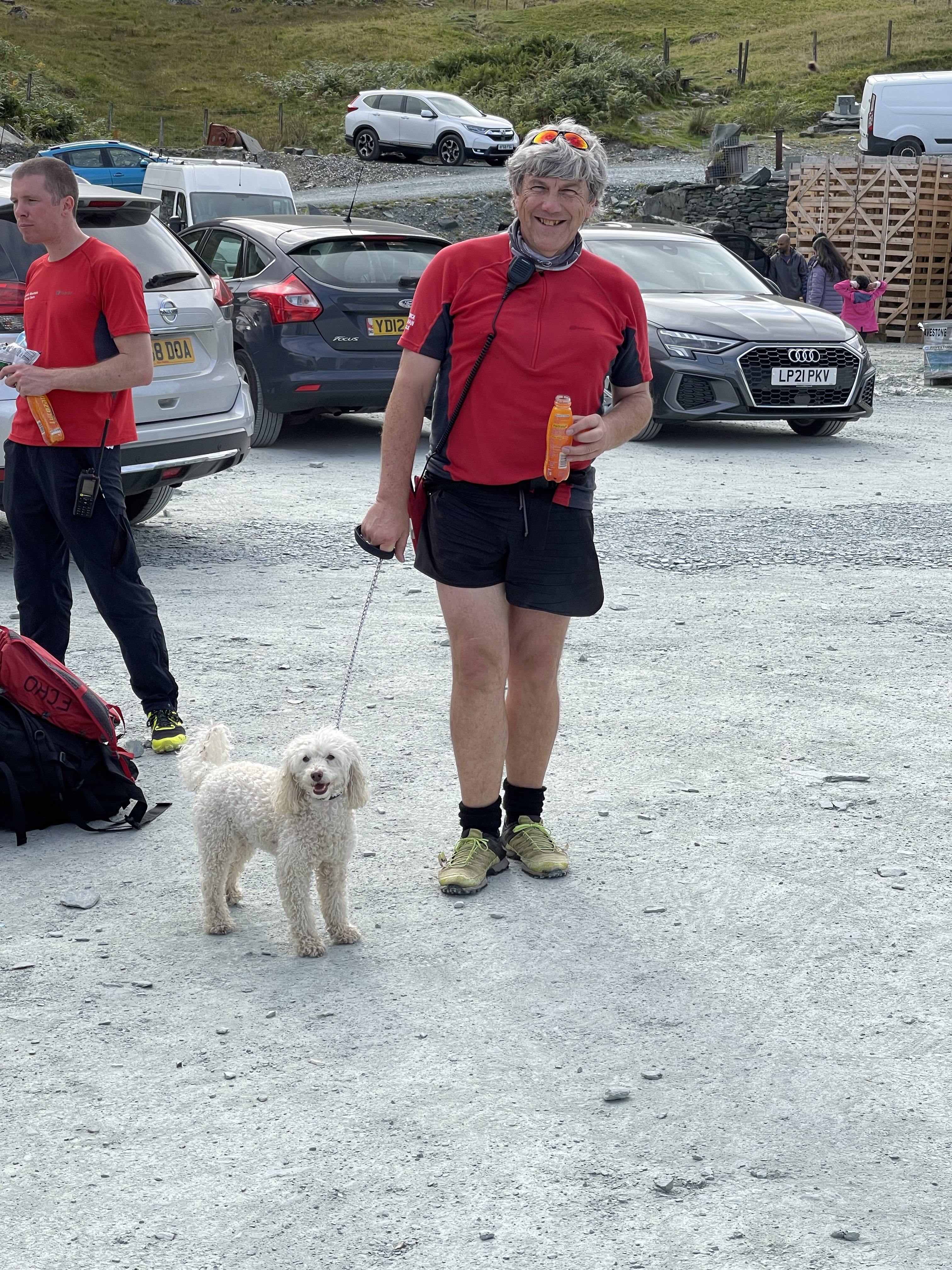 Discussion ideas:
Do we need to be proactive?
Are we providing the right dogs for todays and tomorrows searches?
Where will we be in 10 years time?
How do we stay current with fewer callouts?
Should we adapt current disciplines for modern callouts?
Multi discipline dogs?
New disciplines? 
Lead times (training dogs and instructors)?
Should we gather this data from all associations?
[Speaker Notes: Go though these quite quickly]
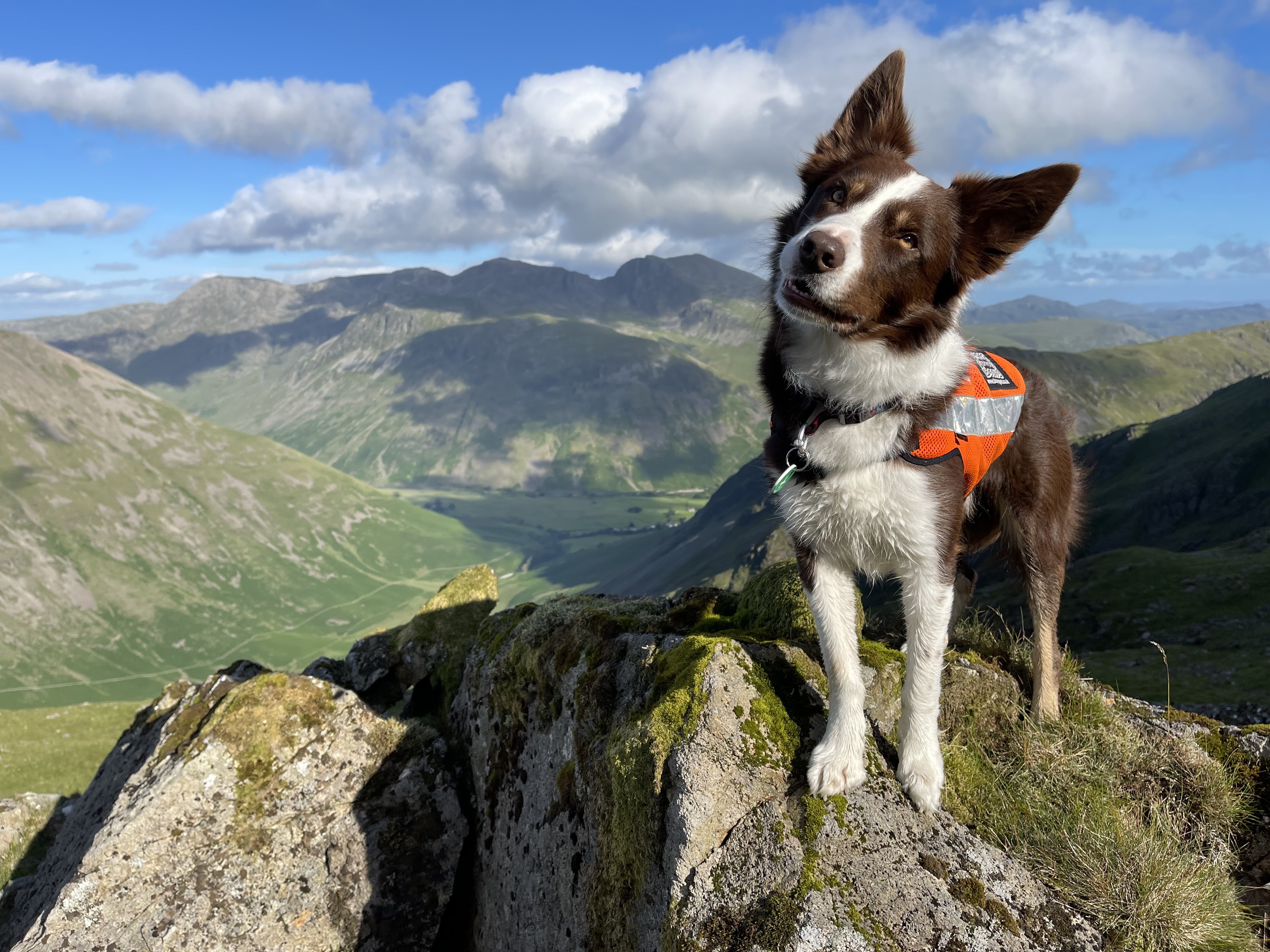 Thank
you
Questions
Discussion
[Speaker Notes: I will repost those discussion ideas]
Discussions:
Do we need to be proactive?
How do  we stay current with fewer callouts
Where will we be in 10 years time?
Are we providing the right dogs for todays and tomorrows searches?
Adapt current disciplines for modern callouts?
Multi discipline dogs?
New disciplines? 
Lead times (training dogs and instructors)?
Should we gather this data from all associations?